書籤鳥
一旦您學會閱讀，您將永遠自由。
– 弗雷德里克·道格拉斯
書籍是禮物您可以一次 
又一次地閲讀。
– 加里森·凱勒
今天能讀的書就不要拖到明天再讀。
– 赫爾布魯克·傑克遜
對我而言，讀書就像是 
與老友相聚。
– 蓋瑞・伯森
早自修7:50~8:05  MSSR晨讀請安靜閱讀共讀班書【激流三勇士】
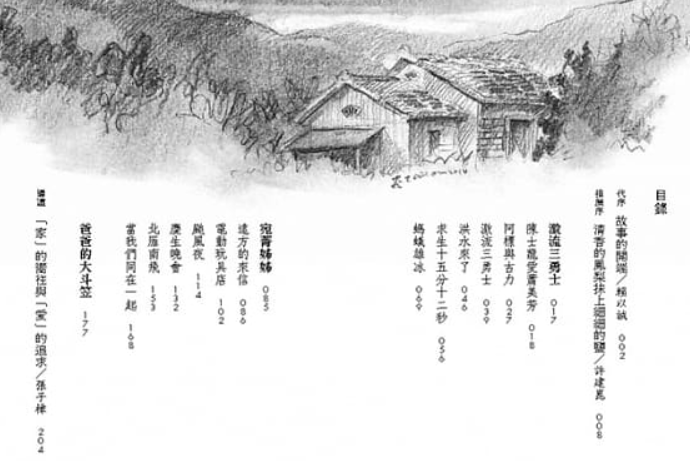 作業未完成的同學
１．請留在座位，思過反省，加強學習。
因材網：數學任務 請改寫數8格(寫聯絡簿)
學習吧：國5大意   請改寫課文內容
             1200單7B  請改寫英*10中*1
２．同學們請勿干擾。
３．有要事須離開，請務必告知導師。
４．下課時教室內請保持安靜。
５．歡迎其他同學們離開教室，望遠凝視。
週一課表
自自數國

打菜/量體溫、用餐
12:15潔牙、午睡

社英綜
下課５分鐘～
小老師請打開自然電子書
請大家將自然課本、習作、自隨
先整齊放在桌上再離開教室
記得喝水、上個廁所
望遠凝視、保護眼睛
……………………………………………………..
聽到上課的預備音樂響起，
請儘快 進入教室，
安靜坐下　　準備上課
等待老師時，請先預習課本內容
數學
書籤鳥
數習　數重
(小白板+拍照+抽籤上台報告)
你出題　我來解 小老師給金幣

是正方形數？還是三角形數？
預告    單小挑戰
考１２００單
LoiLoNote
36
P40-43
50
P22
一旦您學會閱讀，您將永遠自由。
– 弗雷德里克·道格拉斯
【組內共學】
【組間互學】
組內討論重點:(請同學逐條確認)   得分：(    )/10
組間被評分的組別：第       組     得分：(    )/10
本週三數2 線上平時考未達８０分請準備紙本補考
預告：你學不會，都是老師不夠用心教你
所以，老師陪你一起學數學
讓你一定學會！
數學第一單元平時考結果補救教學再次挑戰名單2、3、7、8、10、12、13、15、17、20、21、22
((6-n-02-S06)能解決公倍數和最小公倍數的問題
(6-n-02-S03)利用質因數分解找出兩數的最小公倍數
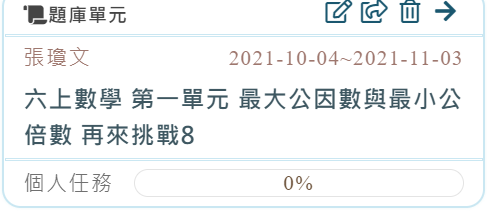 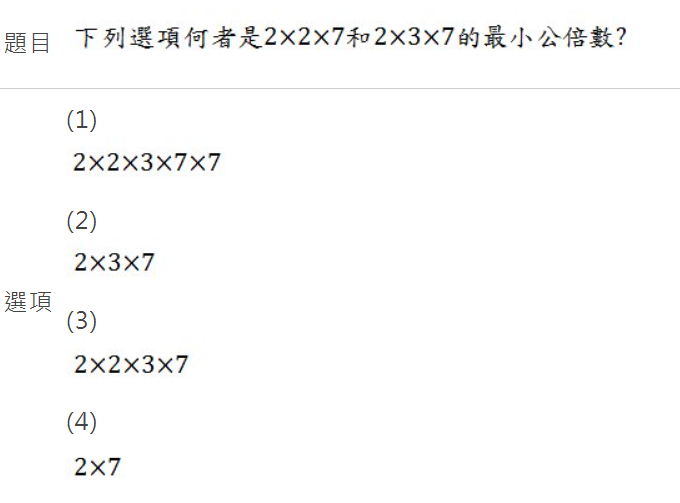 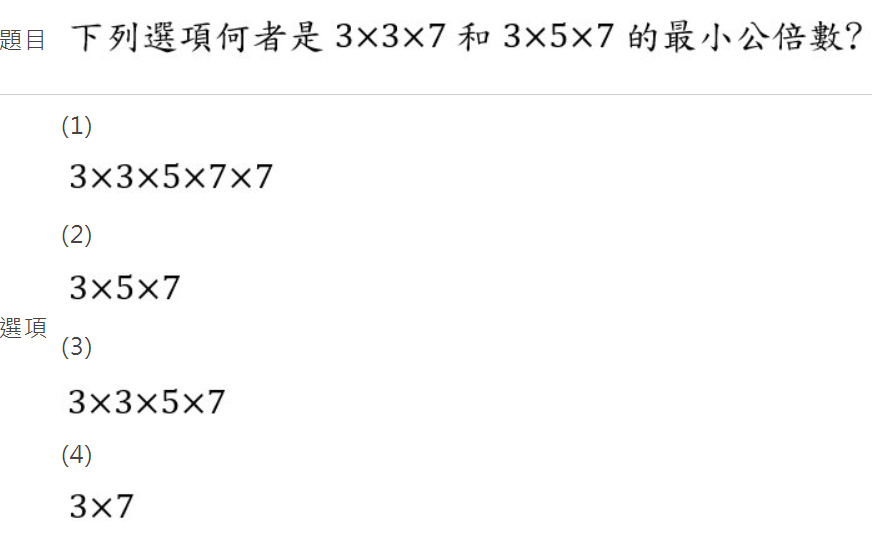 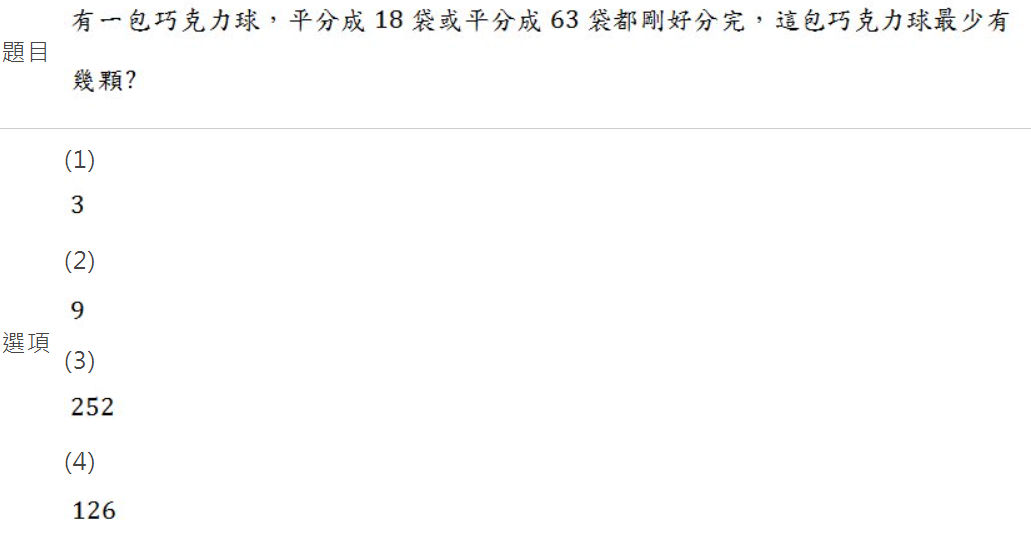 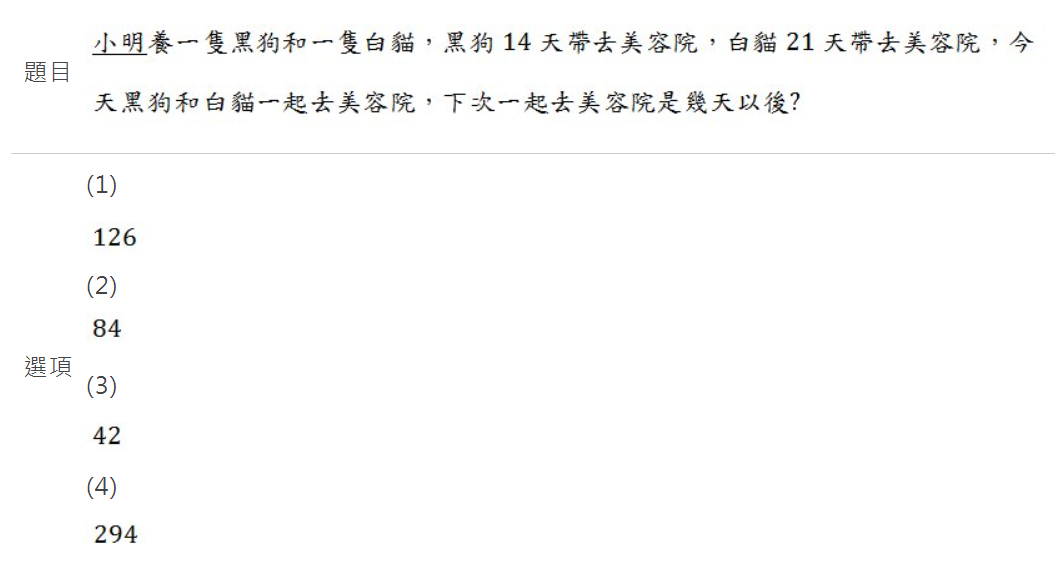 下課１０分鐘～
記得喝水
操場跑跑
望遠凝視

缺交作業 請靜思反省
書籤鳥
國語
國５語詞
激流三勇士
一問一答一心得
檢查學習吧錄音作業
不唸大意請改寫課文
先寫一問
11:35
書籍是禮物您可以一次 
又一次地閲讀。
– 加里森·凱勒
11:35
預抽一答
３０字
盛飯、用餐中午量體溫１２：１５潔牙１２：２５午睡
午休整潔活動：
	請衛生股長誠瑋協助檢查並機動加強清潔	
	外掃區	【請小組長協助－文寧、振宏、庭恩】
	教室內外	【請采瑜、玉琪協助整理】
下課５分鐘～
小老師請打開社會電子書
請大家將社會課本、習作
先整齊放在桌上再離開教室
記得喝水、上個廁所
望遠凝視、保護眼睛
…………………………………………….
缺交作業   請靜思反省
下課１０分鐘～
小老師請打開英文電子書
英文課本、習作、1200單
先整齊放在桌上再離開教室
記得喝水、上個廁所
望遠凝視、保護眼睛
……………………………………………
缺交作業   請靜思反省
書籤鳥
綜合
單小挑戰-雕蟲小技
 
感受綠色生活(企業)
收平板
桌子對線+椅下清空
整理書包和抽屜
學習吧
15:25
50
Q&A
今天能讀的書就不要拖到明天再讀。
– 赫爾布魯克·傑克遜
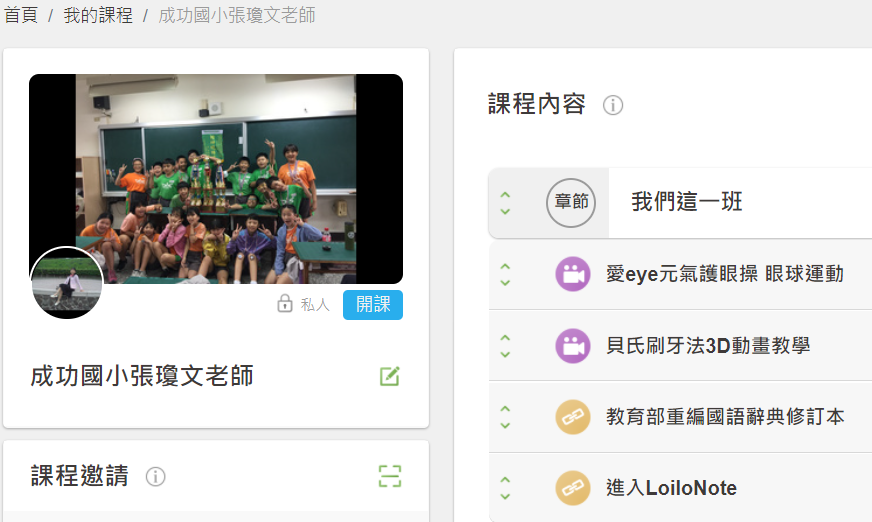 從這裡進入LoiloNote
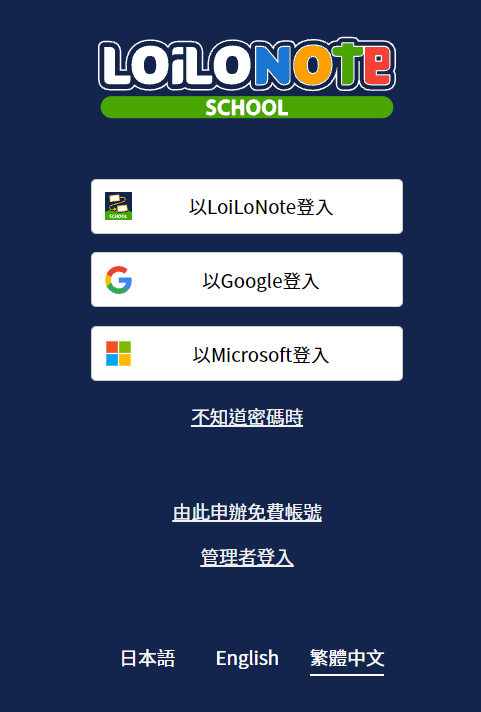 按【以LoiLoNote登入】
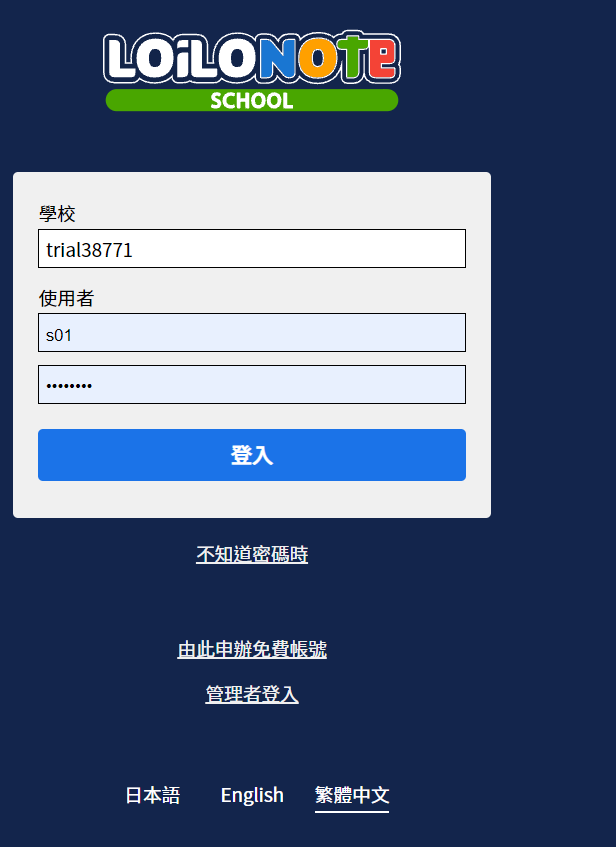 學校輸入  trial38771
使用者輸入【   s座號】
s01， s02… s23
密碼輸入  
S123456
S12  a123456
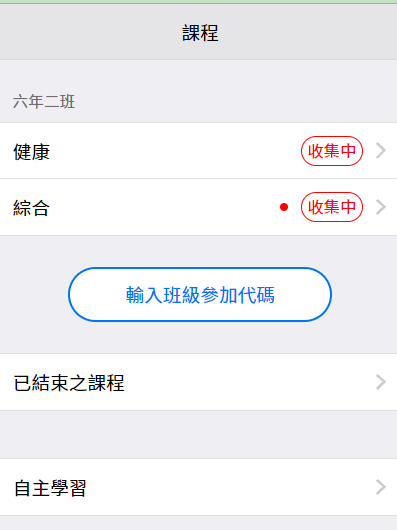 請點【綜合】紅圓點
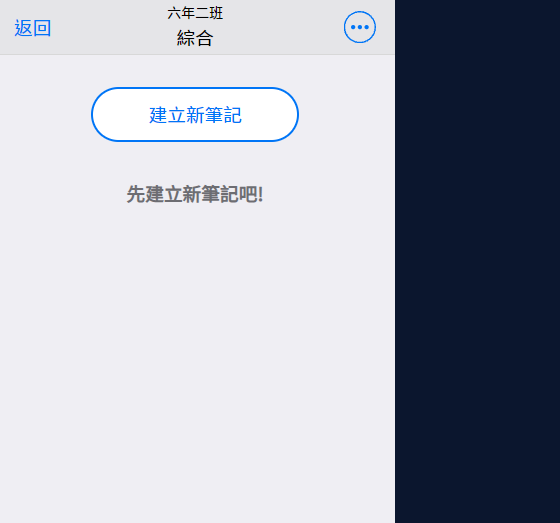 請按【建立新筆記】
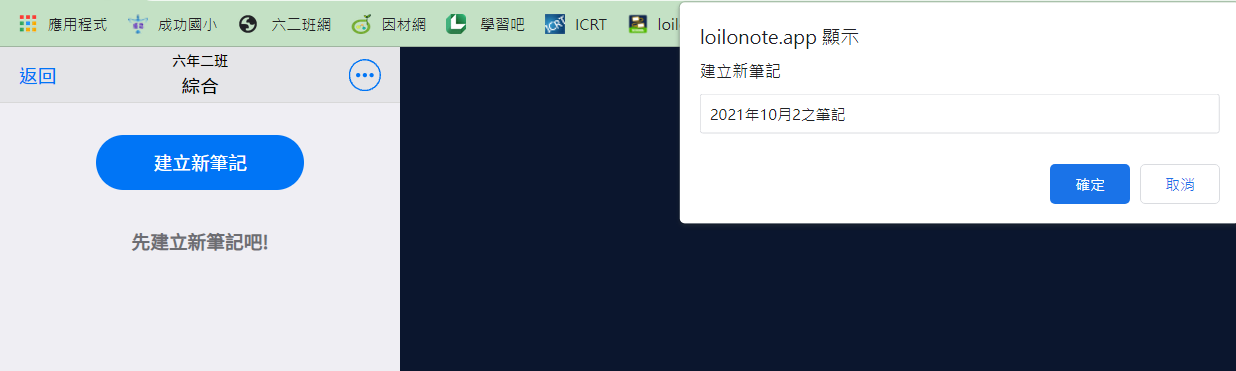 請按【確定】
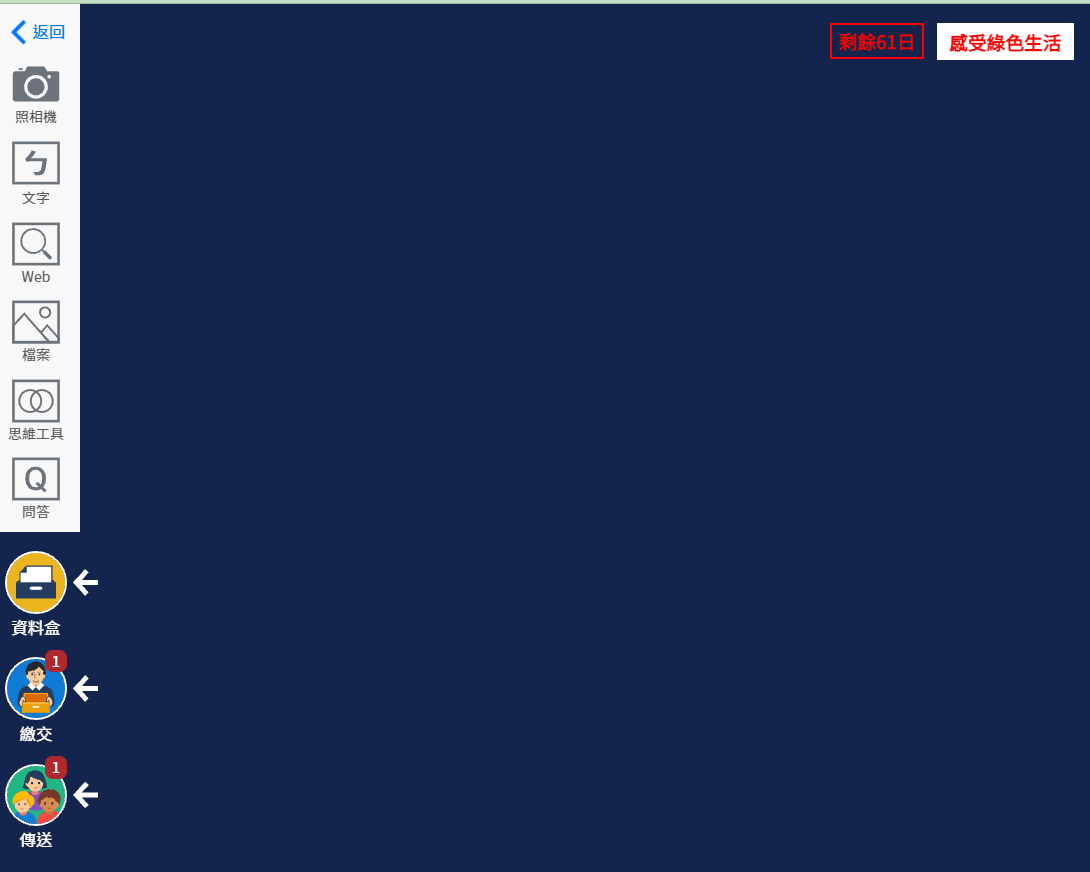 請按【傳送】
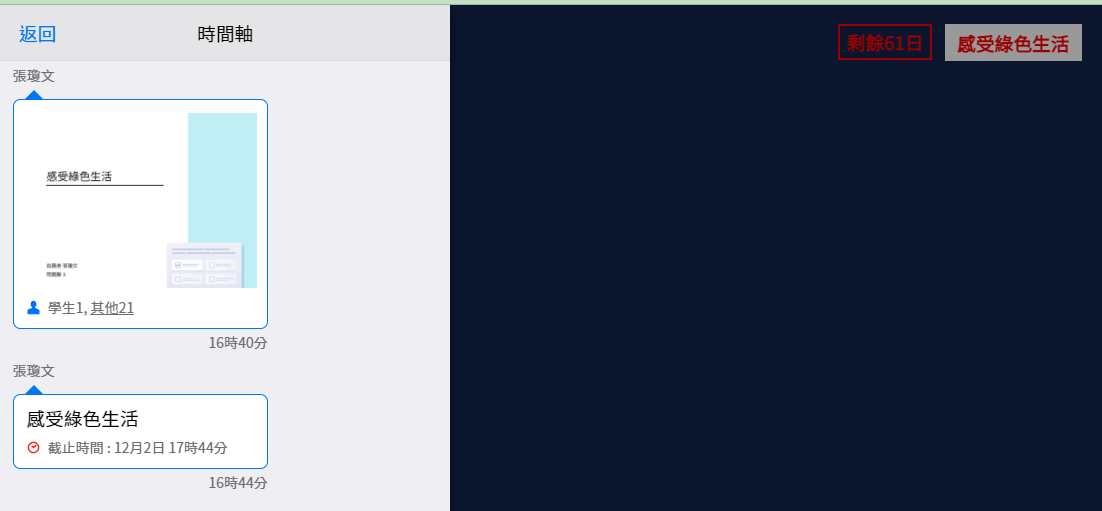 點一下【感受綠色生活】問卷
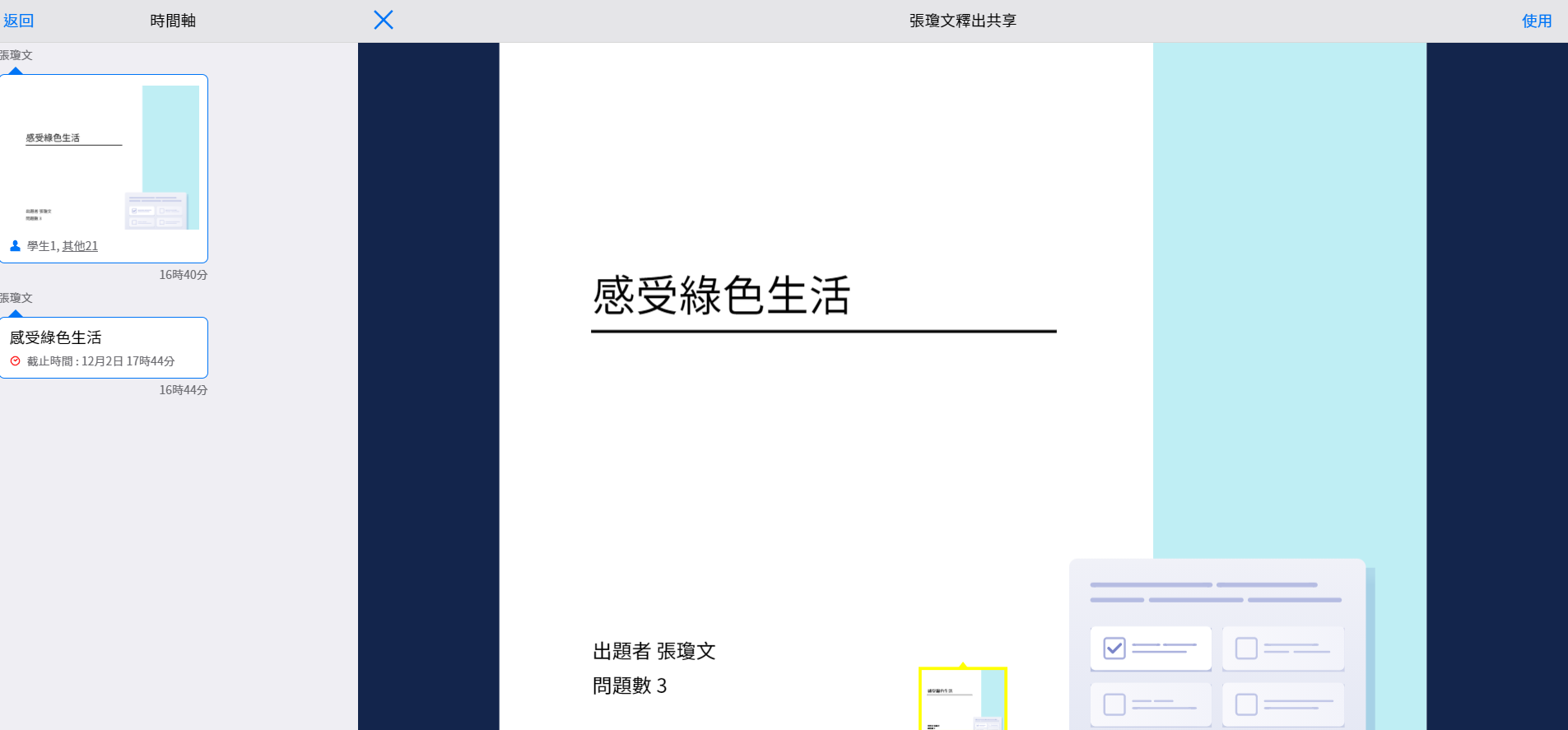 請按【使用】
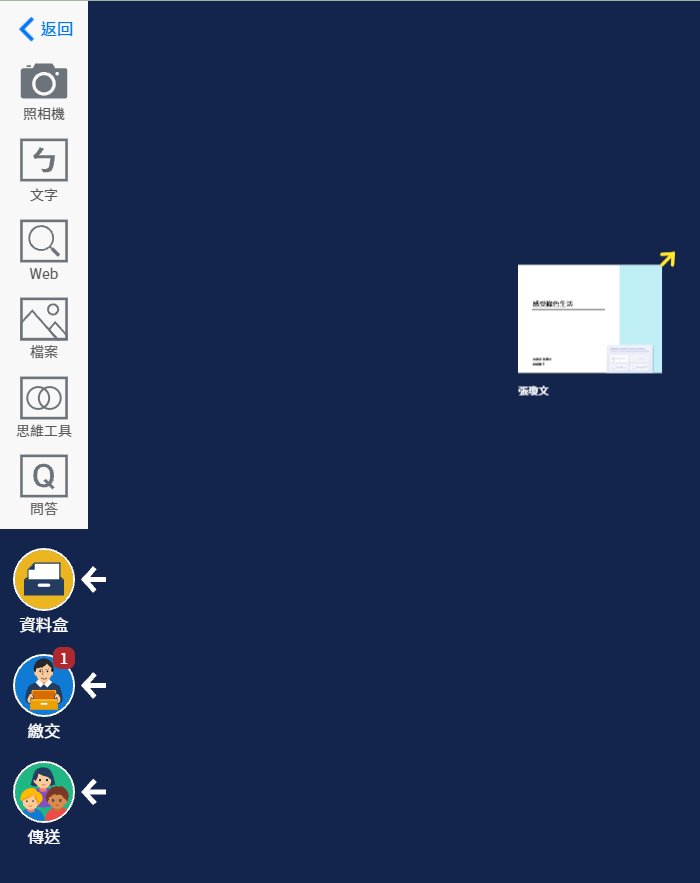 請點一下
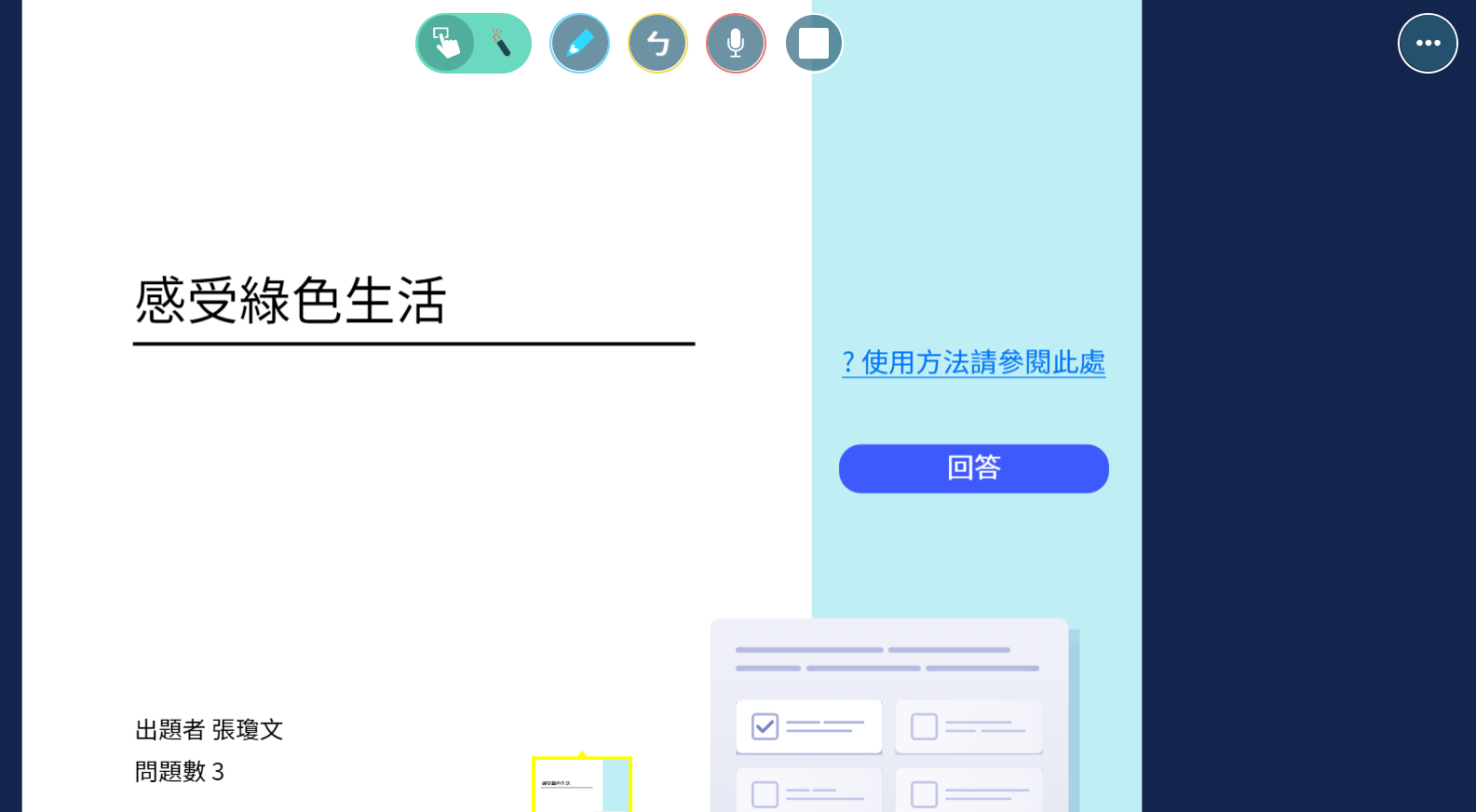 請按【回答】
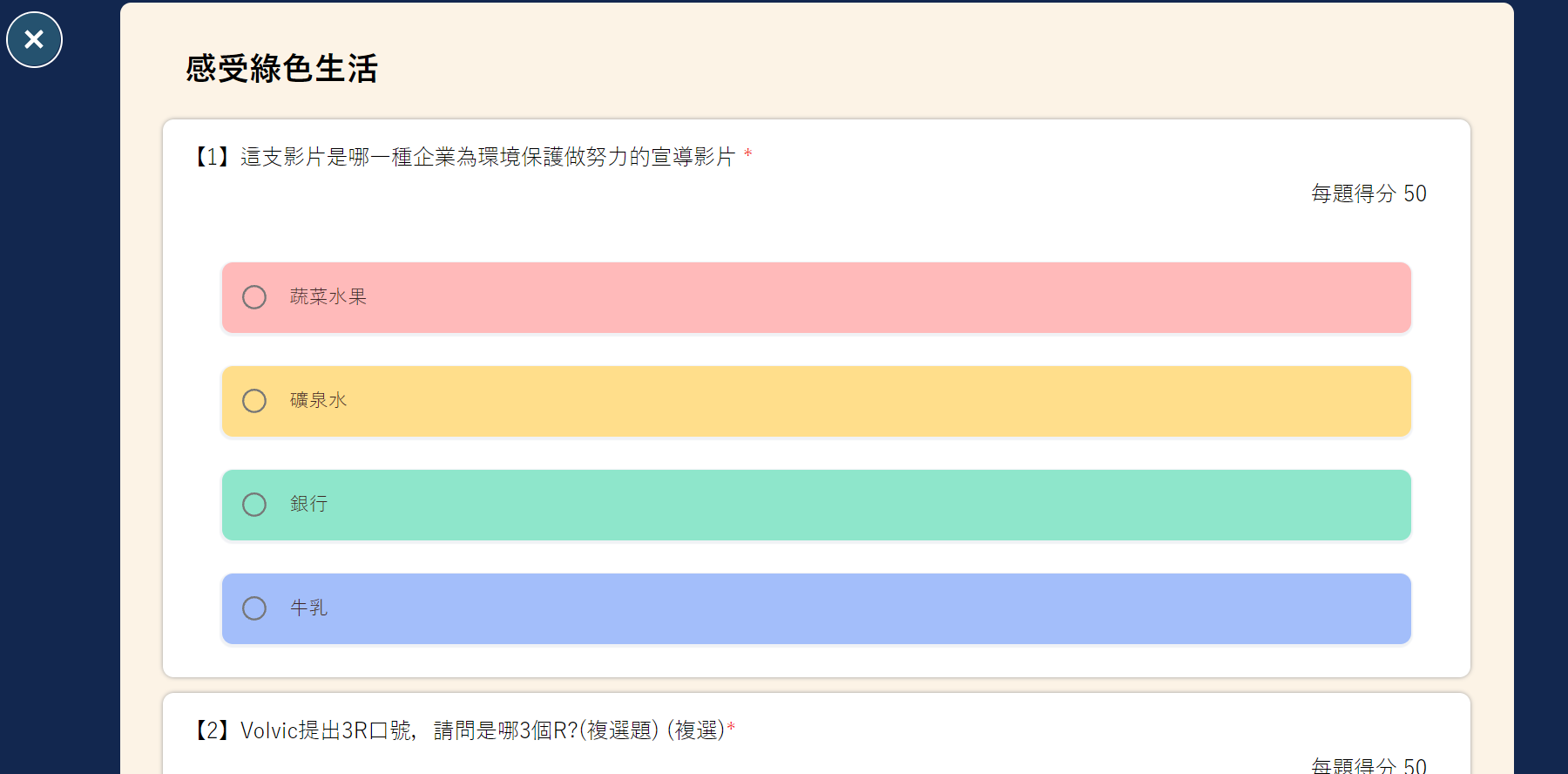 請回答
第一題單選題，
第二題複選題
第三題問答題
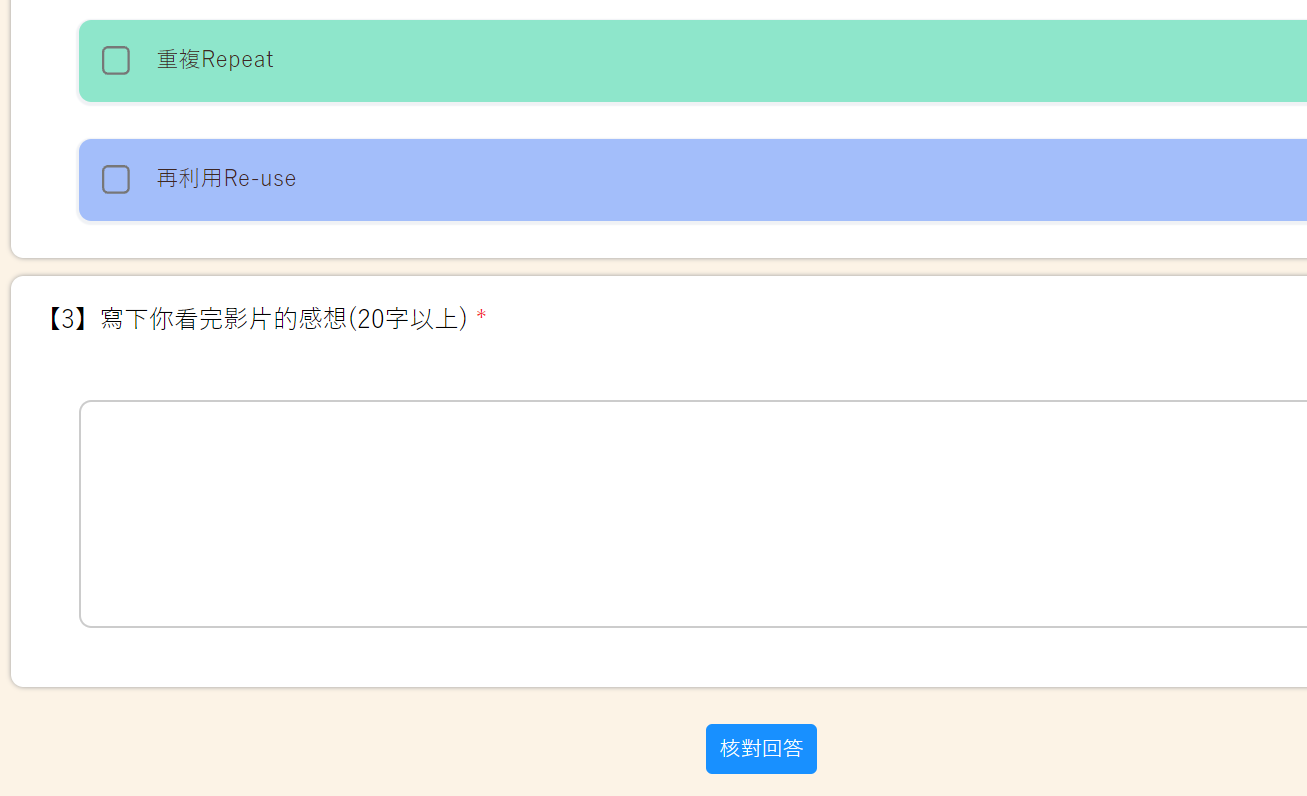 完成後，請按【核對回答】
按下關閉
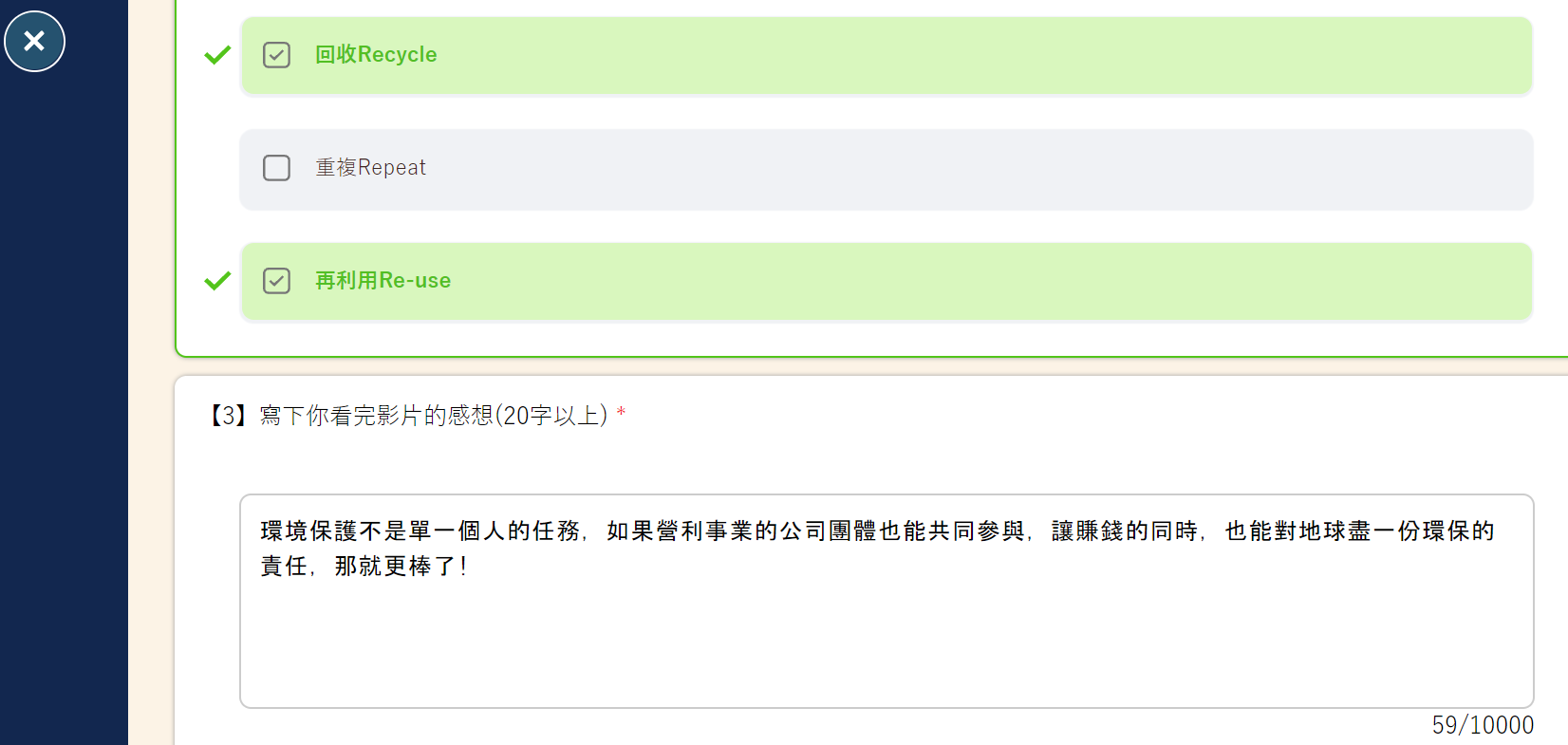 按下返回
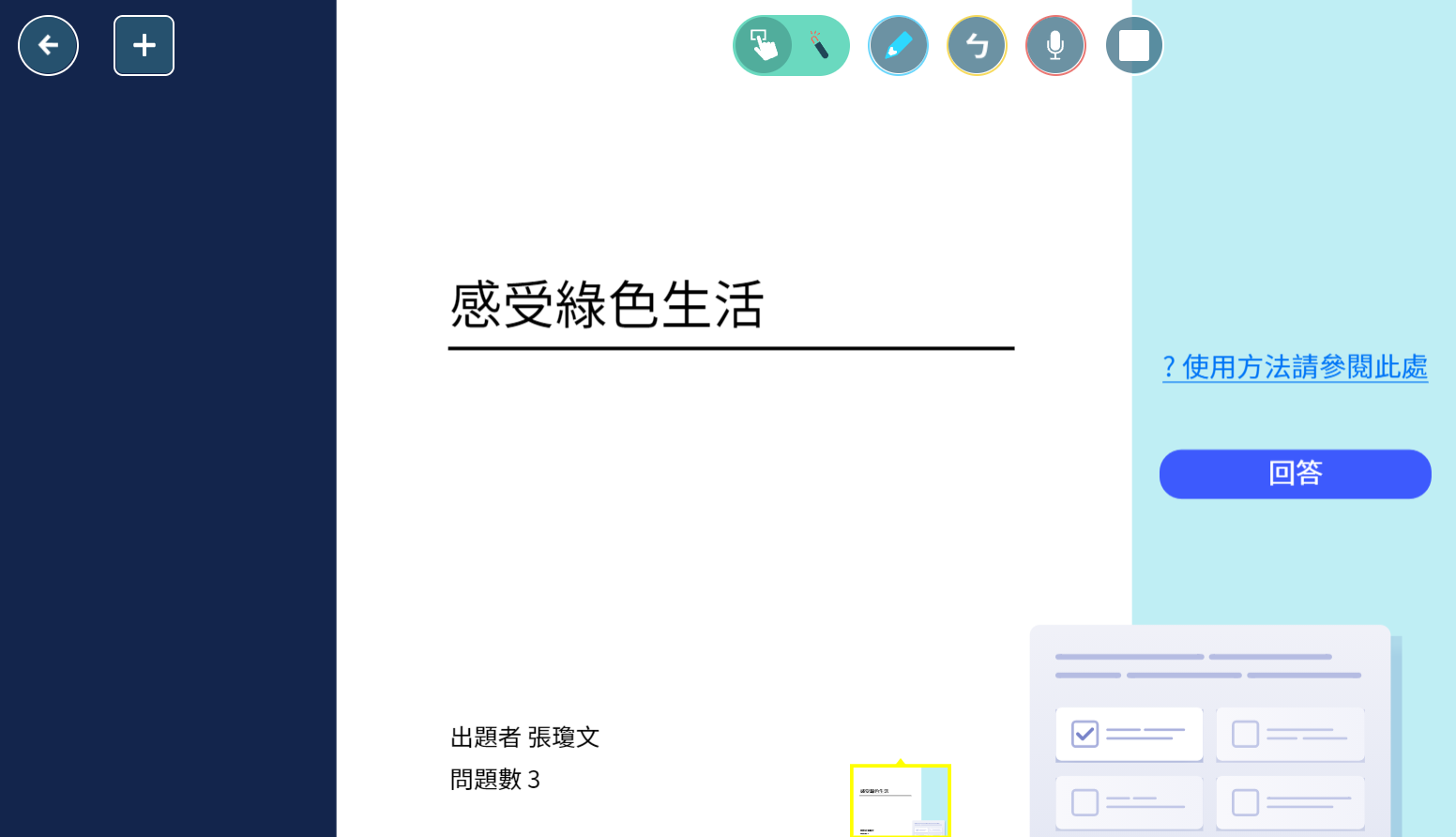 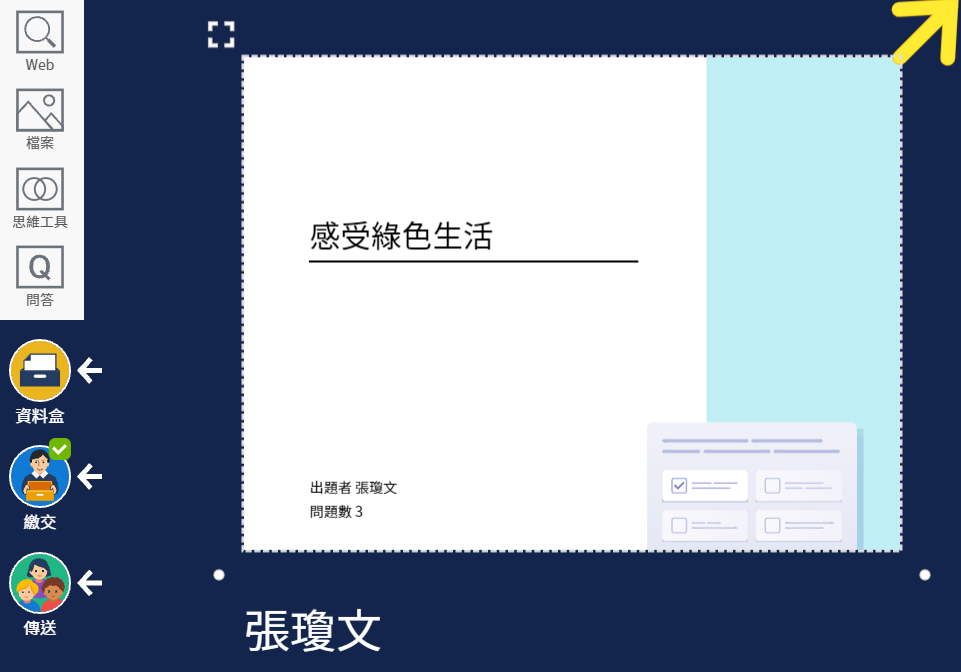 按住檔案，並拖曳至【繳交】
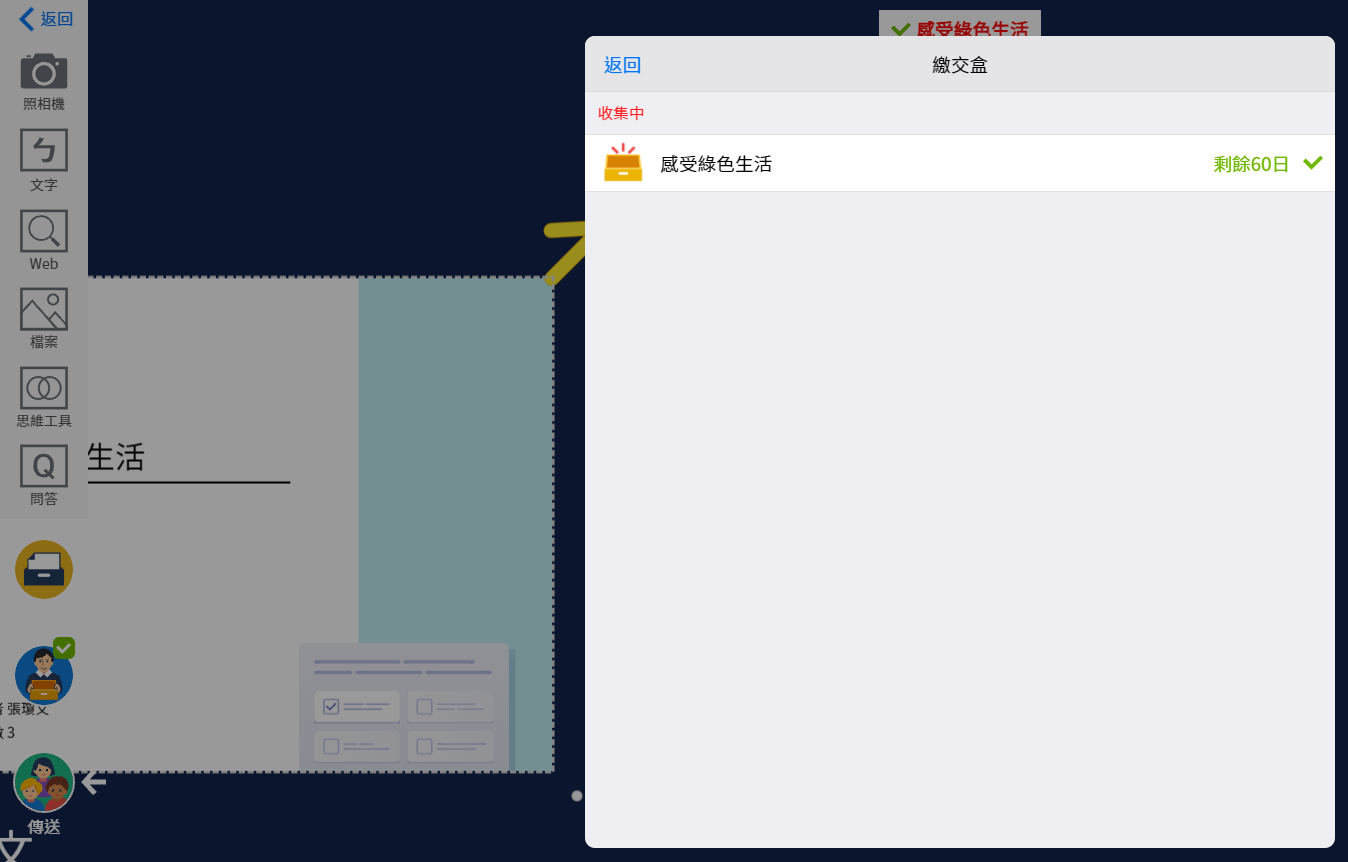 按下【確定】
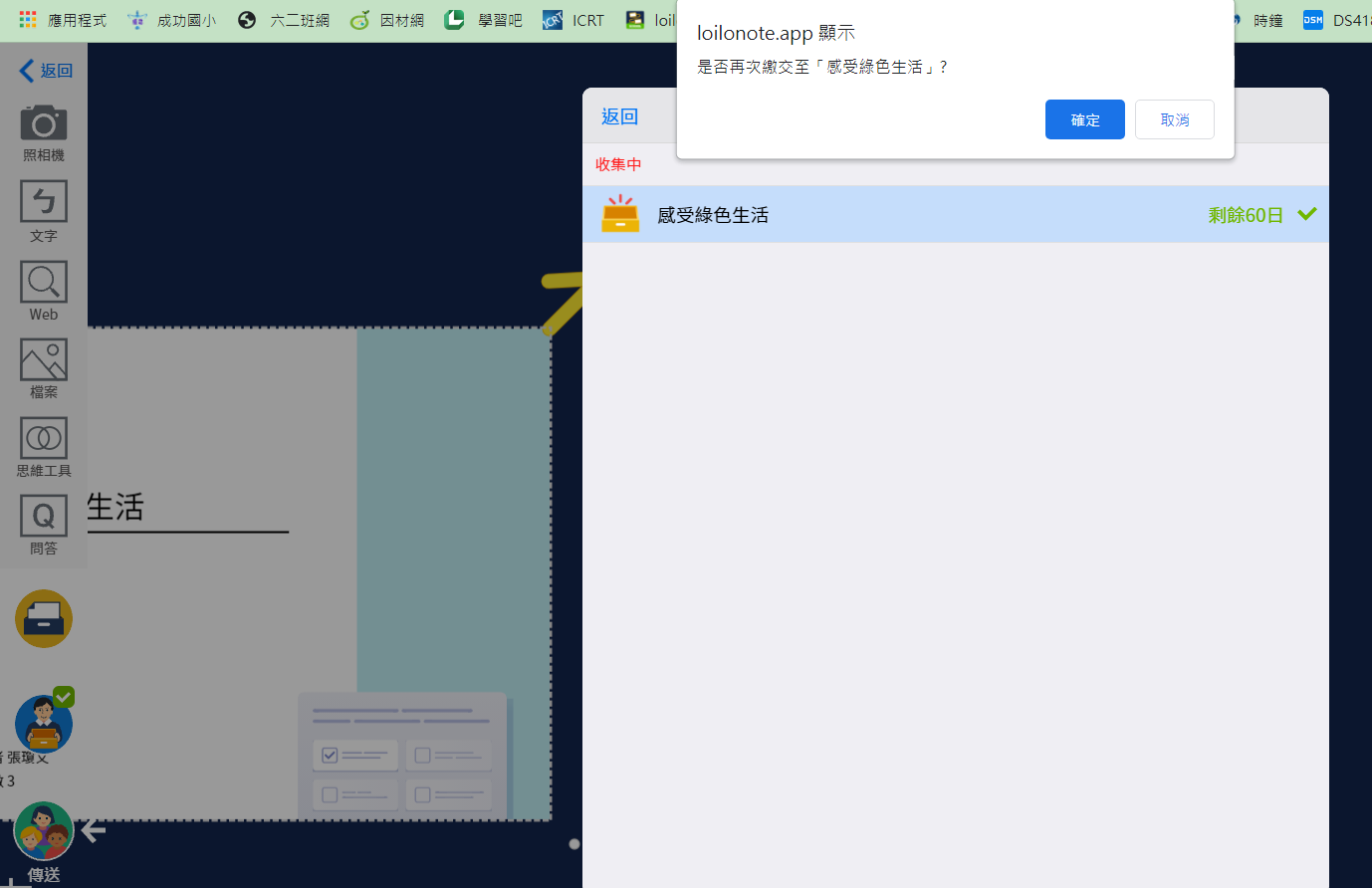 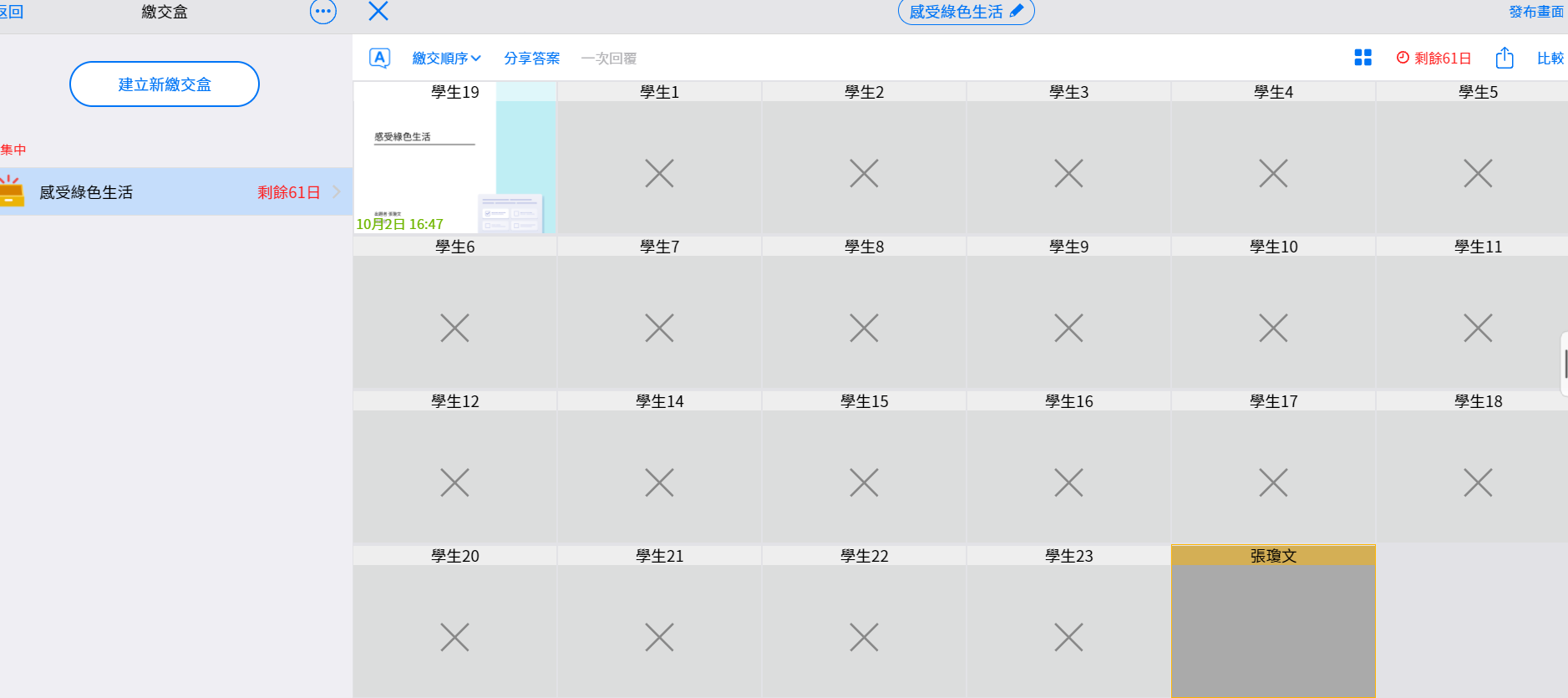 15：30放學桌子對正線 椅子抬起來聽廣播進行防疫分流放學
書籤鳥
一旦您學會閱讀，您將永遠自由。
– 弗雷德里克·道格拉斯
書籍是禮物您可以一次 
又一次地閲讀。
– 加里森·凱勒
今天能讀的書就不要拖到明天再讀。
– 赫爾布魯克·傑克遜
對我而言，讀書就像是 
與老友相聚。
– 蓋瑞・伯森